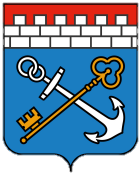 Администрация Губернатора и Правительства Ленинградской области
Типичные ошибки, допускаемые руководителями государственных учреждений Ленинградской области при представлении сведений о доходах, об имуществе и обязательствах имущественного характера
СТАЛЬМАКОВА МАРИЯ ВЛАДИМИРОВНА
консультант отдела по предупреждению конфликта интересов и работе с государственными организациями 
управления профилактики коррупционных и иных правонарушений 
Администрации Губернатора и Правительства 
Ленинградской области
слайд 1
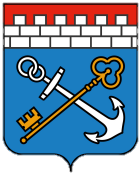 Администрация Губернатора и Правительства Ленинградской области
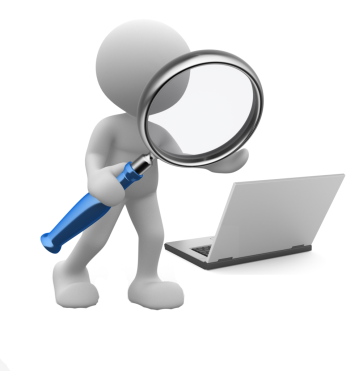 При подаче и заполнении справок о доходах допускаются  следующие  ошибки:
Представление неполного пакета справок о доходах (не представление справок на супруга/супругу, несовершеннолетних детей).

2. Нарушение сроков представления сведений о доходах (представление сведений после даты назначения на должность).

3. Использование устаревшей версии СПО «Справки БК».
слайд 2
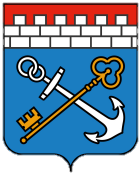 Администрация Губернатора и Правительства Ленинградской области
Типичные ошибки при заполнении титульного листа:
справка адресуется не в орган исполнительной власти (учредитель), а в иные органы
некорректно указывается отчетная дата и отчетный период
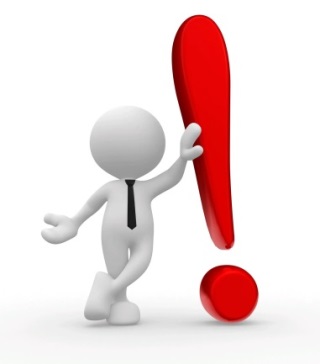 технические ошибки в ФИО, должности
не указывается место фактического проживания, отличающееся от места регистрации
не указывается: род занятий супруга (супруги); наименование образовательного учреждения у несовершеннолетних детей
слайд 3
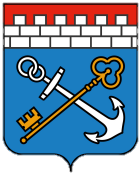 Администрация Губернатора и Правительства Ленинградской области
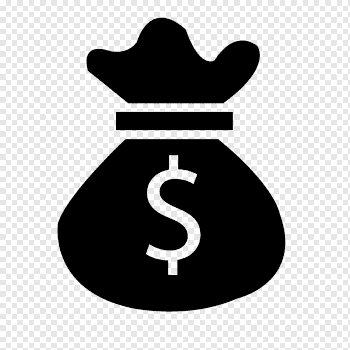 Ошибки, допускаемые при заполнении раздела 1 «Сведения о доходах»:
Не отражены сведения о следующих доходах:
от продажи транспортного средства (в том числе по договору «трейд-ин»), недвижимого имущества;
полученный по предыдущему месту работы;
полученный в виде процентов от вкладов в банках и иных кредитных организациях;
социальные, пенсионные выплаты ( в том числе необходимо указывать меры социальной и иной поддержки, оказанной в связи с распространением «Covid-19»); 
доход от сдачи недвижимого имущества в аренду.
слайд 4
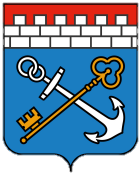 Администрация Губернатора и Правительства Ленинградской области
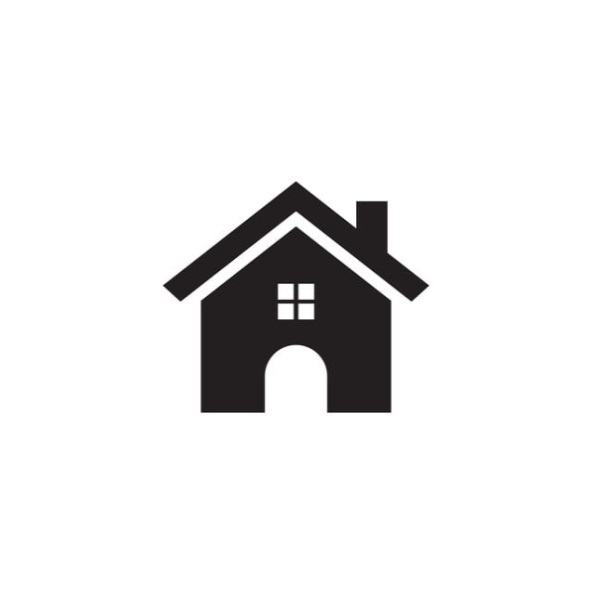 Ошибки, допускаемые при заполнении подраздела 3.1. «Недвижимое имущество»:
не указано имущество, принадлежащее на праве собственности.
	Не указан объект незавершенного строительства.
	Не указываются документы, послужившие основанием для приобретения права собственности.
	Излишне указывается объект долевого строительства. 
	Излишне указываются сведения об источнике средств, за счет которых приобретено имущество, расположенное на территории РФ.
слайд 5
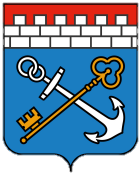 Администрация Губернатора и Правительства Ленинградской области
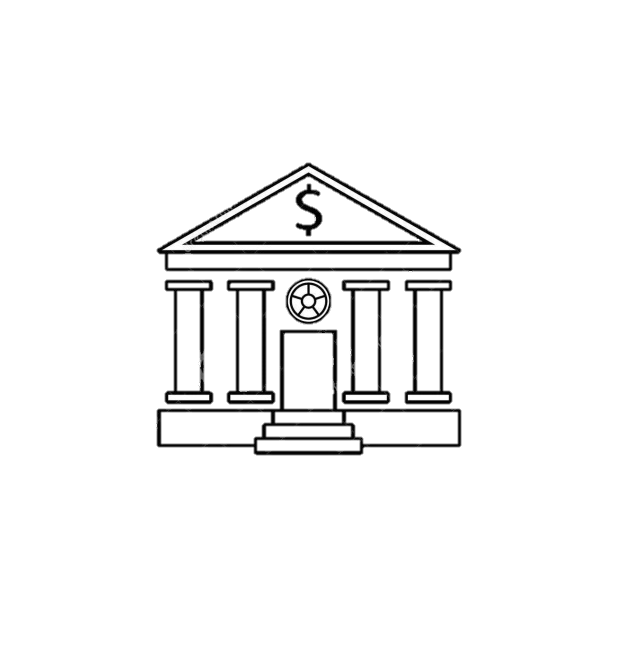 Ошибки, допускаемые при заполнении раздела 4 «Сведения о счетах в банках и иных кредитных организациях»:
Не указываются счета с нулевым остатком, счета для погашения кредитов, счета, открытые индивидуальным предпринимателям.
	излишне указывается сумма поступивших на счет денежных средств, когда она, очевидно, не превышает доход подотчетного лица и его супруги (супруга) за отчетный и два предшествующих года.
	Указывается недостоверный вид счета.
	Вместо даты открытия счета указывается дата выпуска банковской карты.
слайд 6
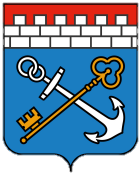 Администрация Губернатора и Правительства Ленинградской области
Нарушения, допускаемые в подраздел 6.1. раздела 6 «Объекты недвижимого имущества, находящиеся в пользовании»:
неуказание сведений об объектах недвижимого имущества, в которых руководитель учреждения или члены его семьи зарегистрированы (постоянно и временно)
указание в данном подразделе объектов недвижимого имущества, по которым застройщик исполнил свое обязательство по его передаче участнику долевого строительства
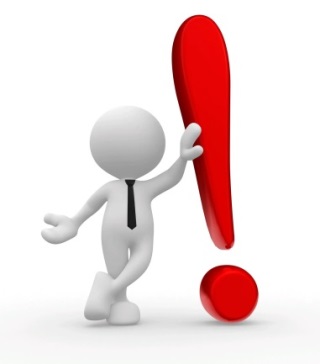 слайд 7
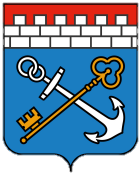 Администрация Губернатора и Правительства Ленинградской области
обязательное использование Методических рекомендаций Минтруда России по вопросам представления сведений о доходах, расходах, об имуществе и обязательствах имущественного характера и заполнения соответствующей формы справки
Основные рекомендации при представлении Справок:
получение правоустанавливающих и иных подтверждающих официальных документов для заполнения справки о доходах, расходах, об имуществе и обязательствах имущественного характера, а также обеспечение сохранности данных документов, поскольку они являются подтверждением информации указанной в справках
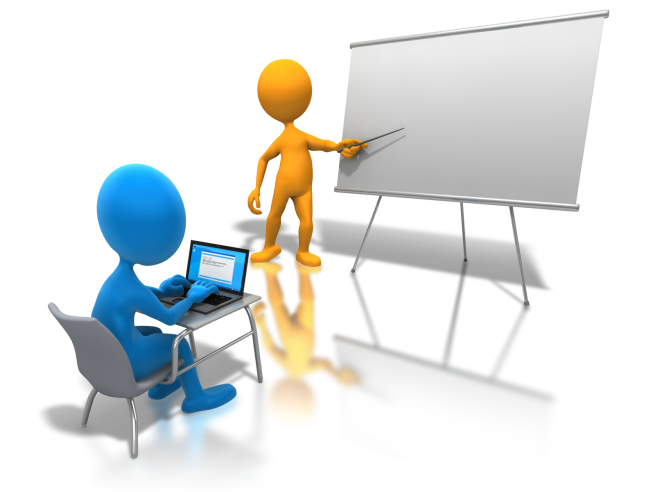 слайд 8
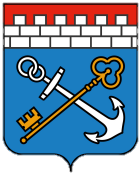 Администрация Губернатора и Правительства Ленинградской области
Контактная информация:
Начальник отдела по предупреждению конфликта интересов и работе с государственными организациями (далее – отдел)
Феоктистов Алексей Михайлович:          8 (812) 539-50-69

Консультант отдела
Стальмакова Мария Владимировна:        8 (812) 539-50-76

Главный специалист отдела
Секрет Владислав Петрович:                     8 (812) 539-50-76

Ведущий специалист отдела
Дубровская Наталья Сергеевна:               8 (812) 539-50-76
слайд 9
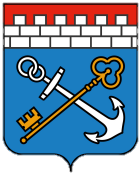 Администрация Губернатора и Правительства Ленинградской области
Спасибо за внимание!
слайд 10